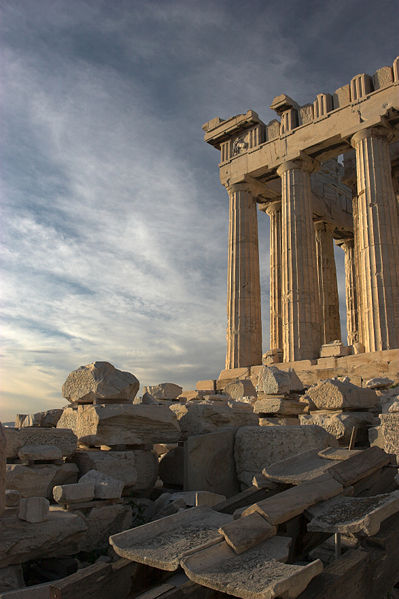 The Golden Age of Athens
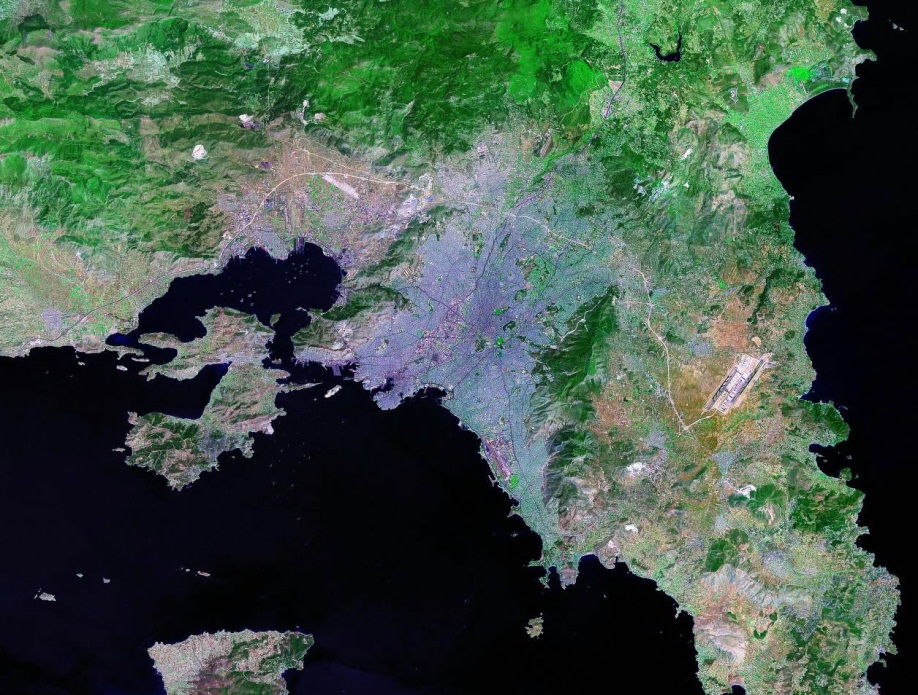 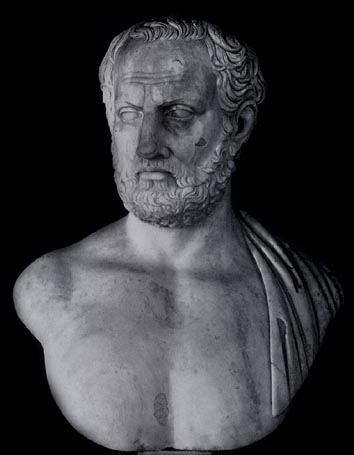 Setting the Stage
After the Persian Wars,                        formation of                                        Delian League:
Alliance between 140 city-states
Athens quickly emerged as Greek leader
Setting the Stage
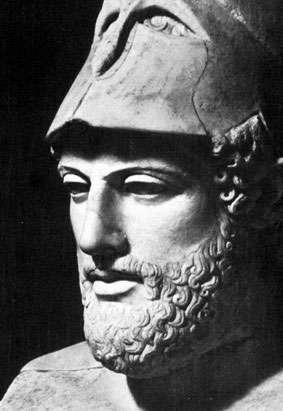 Defeat of Persians +                            Athenian leadership =                      Athenian prestige
Resulted in the GOLDEN AGE of ATHENS
Setting the Stage
477 to 431 BC: 
Intellectual & artistic learning greatly increased
During the GOLDEN AGE:
Drama, sculpture, poetry, science architecture, philosophy, etc.
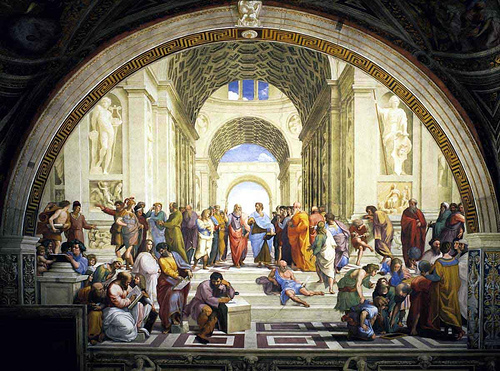 Golden Politics
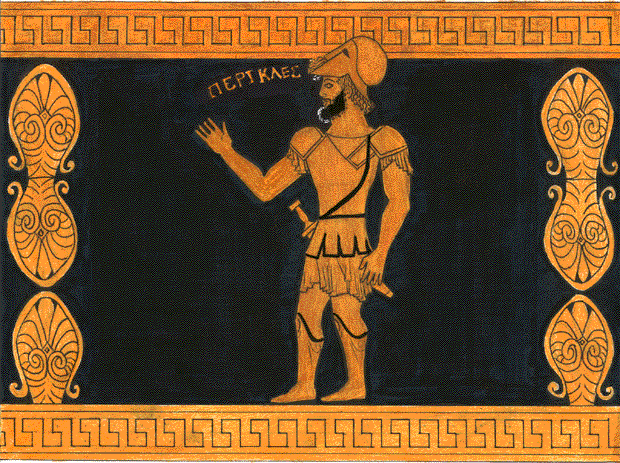 Golden Politics
Pericles, great                                   Athenian                                          leader
3 GOALS for                                    ATHENS:
Strengthen democracy, strengthen the empire & glorify Athens
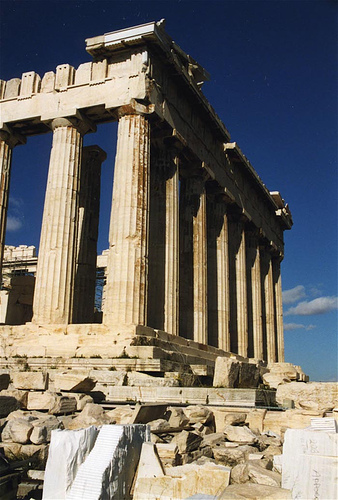 Golden Politics
Democracy:
Increased the number                                   of public officials who                          received salaries
Introduced direct democracy; allowed for increased participation
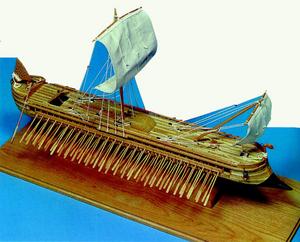 Golden Politics
Empire:
Pericles built                                                strongest navy of                                              its time
Greatly increased trade
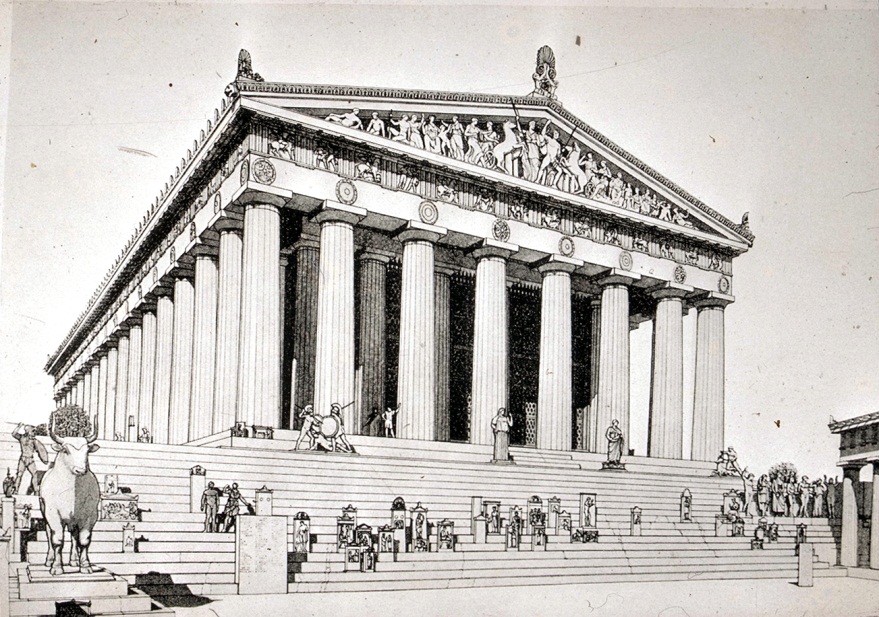 Golden Politics
Glorifying Athens:
Pericles began the                       beautification of Athens
Paid artists, architects and other workers to manage this task
The Golden  Arts
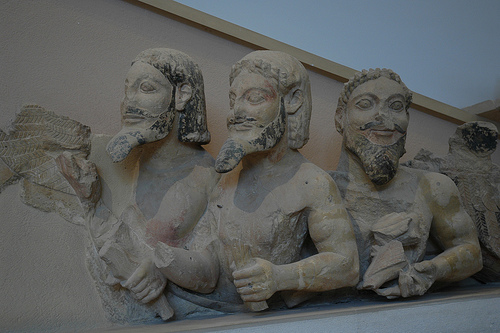 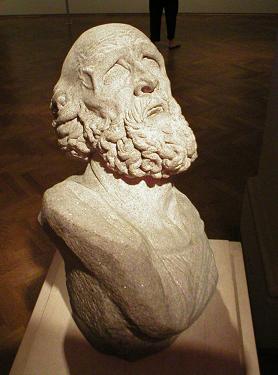 Golden Art
Art and Sculpture:
Grace, strength,                           perfection
Portrayal IDEAL beauty
Focused on harmony, order, balance and proportion
[Speaker Notes: Art and Sculpture:
Grace, strength, perfection
Portrayal IDEAL beauty
Focused on harmony, order, balance and proportion]
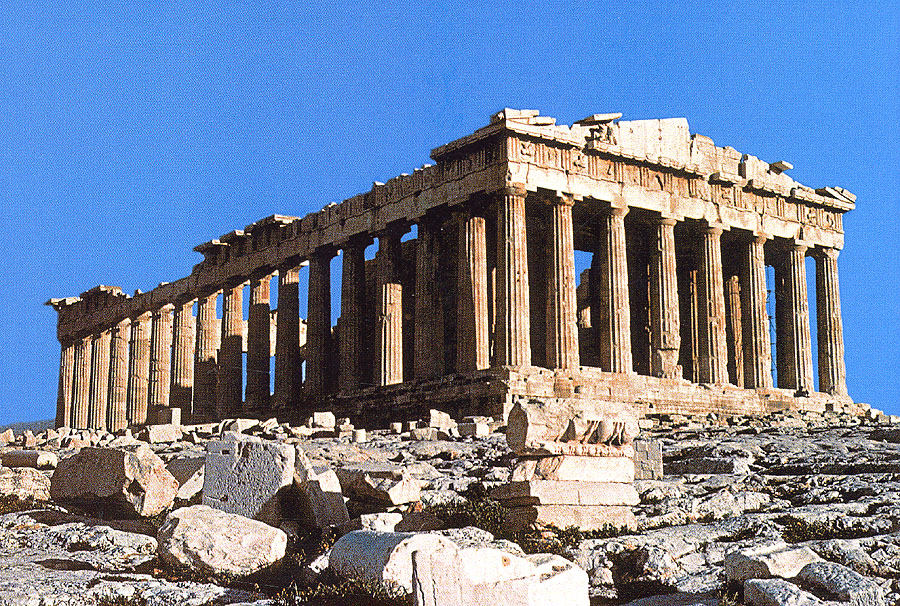 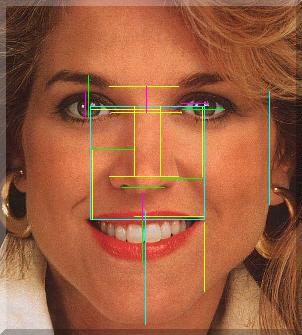 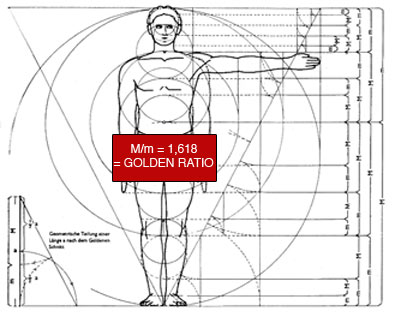 The Golden Mean
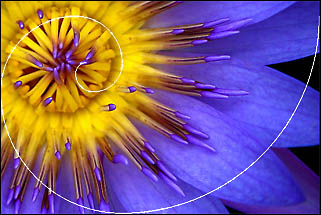 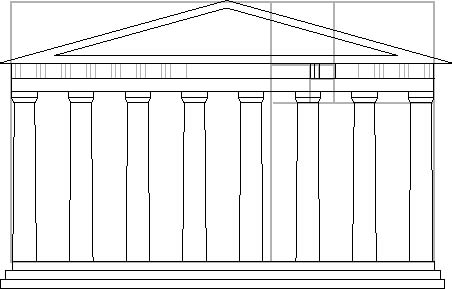 0, 1, 1, 2, 3, 5, 8, 13
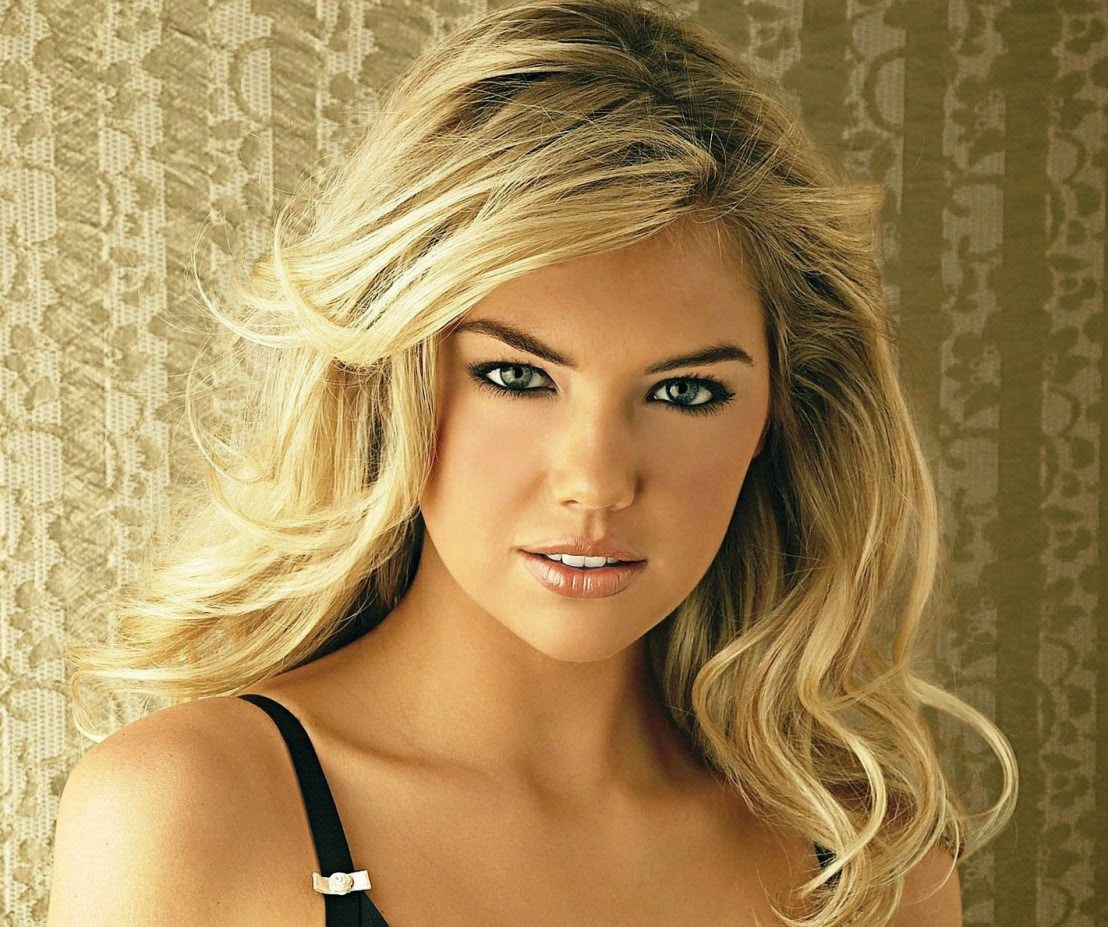 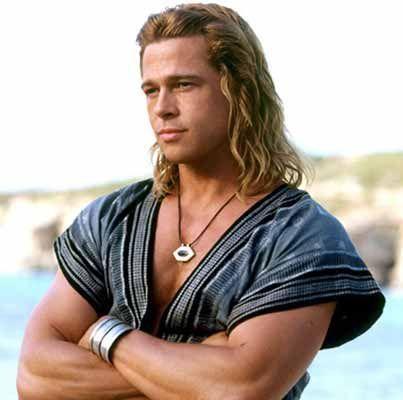 https://www.easycalculation.com/health/golden-ratio-beauty-calculator.php

Male Celebs			Female Celebs
Brad Pitt				Kate Upton
Ryan Gosling			Miley Cyrus
George Clooney			Beyonce
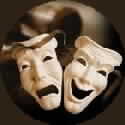 Golden Drama
Tragedy:
SERIOUS DRAMA;                                    love, hate, war & betrayal
The main character is generally a tragic hero with a fatal flaw, usually excessive pride
[Speaker Notes: Dramatists who wrote TRAGEDIES:
Aeschylus: Oresteia 
Sophocles: Antigone
Euripides: Medea]
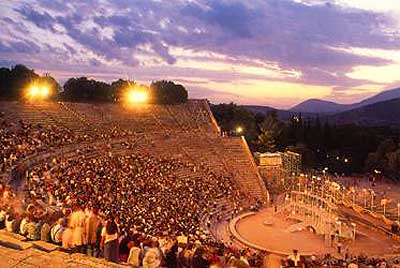 Golden Drama
Comedy:
Slapstick                                              comedy                                                  & crude humor
Poked fun at politics, ideas and respected leaders
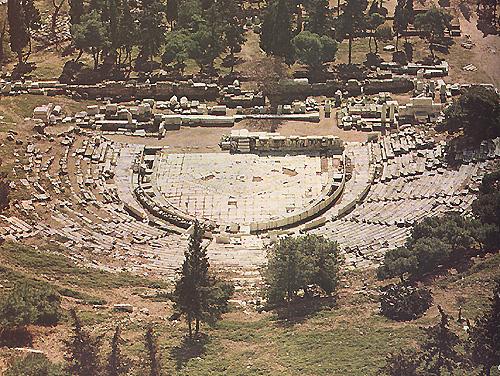 [Speaker Notes: Dionysus Theater]
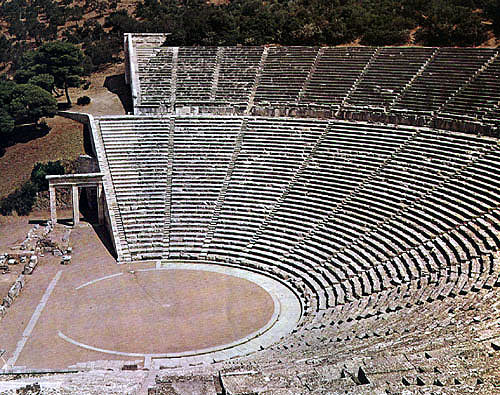 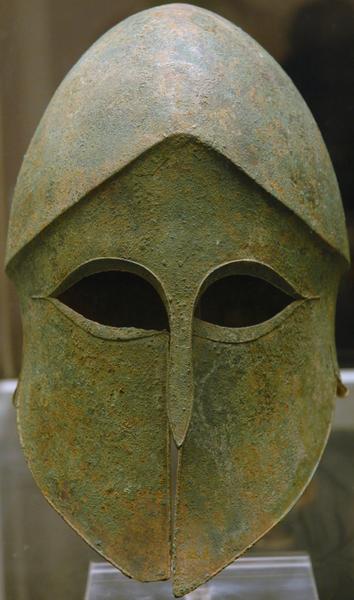 Resentment
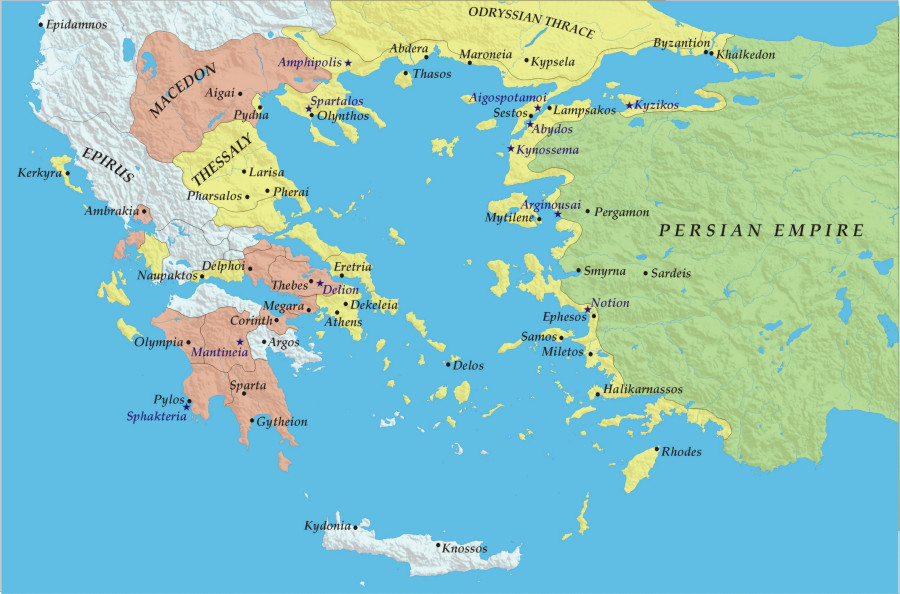 Resentment
As Athens flourished, resentment began to develop on the Peloponnesus Peninsula 
Sparta resisted Athens & formed their own alliance (The PELOPONNESIAN LEAGUE)
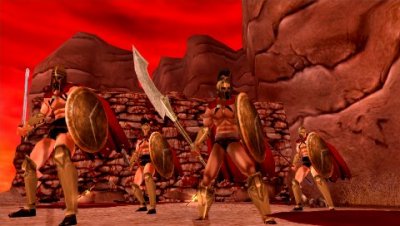 Resentment
As Athenian                                        wealth & power INCREASED, so did hostility among other city-states
Led to the Peloponnesian War:
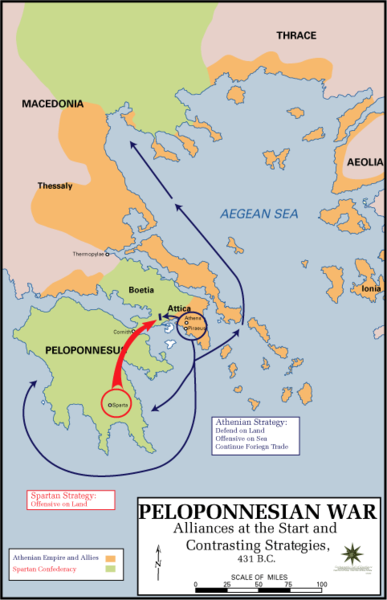 Peloponnesian War
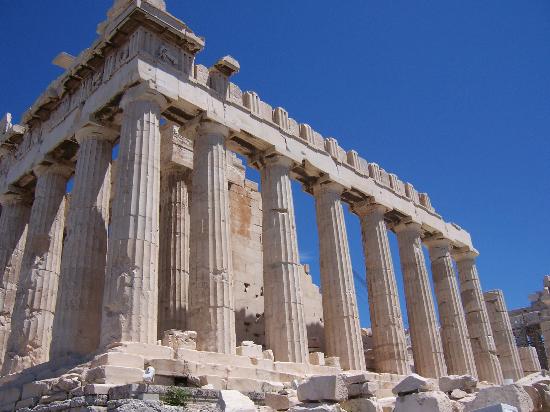 Dates & Opposition
Dates:
431 – 404 BC
Opponents:
Athens v.                                               Sparta
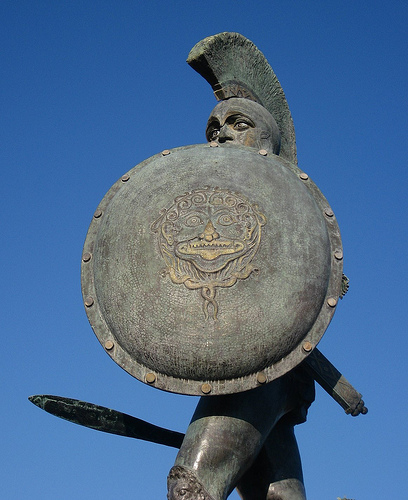 Major Events & Facts
Civil war
Different strengths; evenly matched
WHY?
Athens – SEA                                             POWER
Sparta – LAND                                          POWER
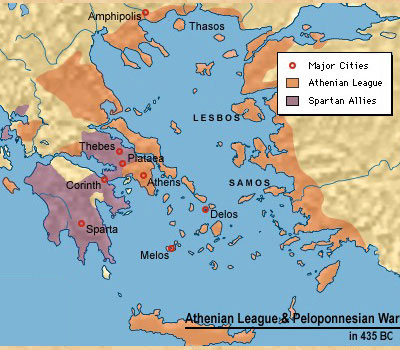 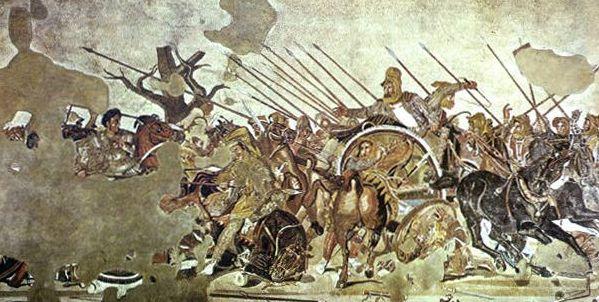 Major Events & Facts
Eventually the                                          Spartans were                                                able to trap the Athenians against the  sea
404 BC:
Sparta captured Athens & ended Athenian domination of Greek world
Refused to burn it to the ground
WHY?
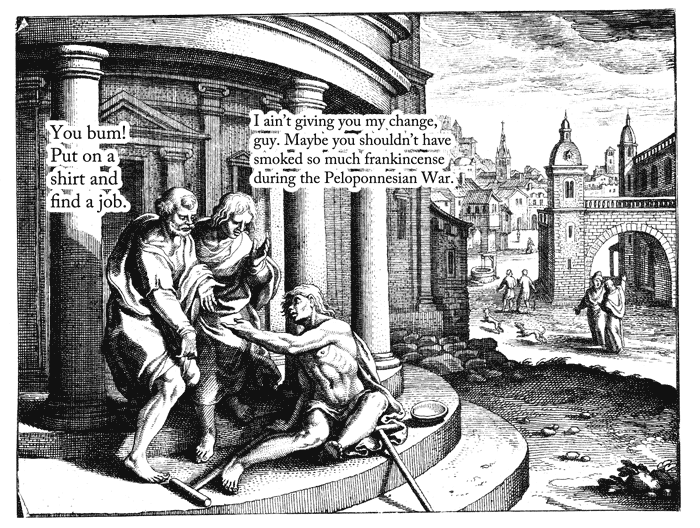 The Aftermath
The Aftermath
What happened to Athens after the Peloponnesian War?
DECLINE of the Golden Age
NO MORE empire, power or wealth
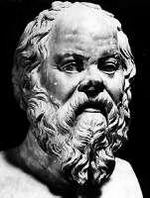 The Aftermath
After the                                     Peloponnesian War                                  many Greeks lost                             confidence in Athens
Led to the rise of philosophy & those who wanted seek the truth
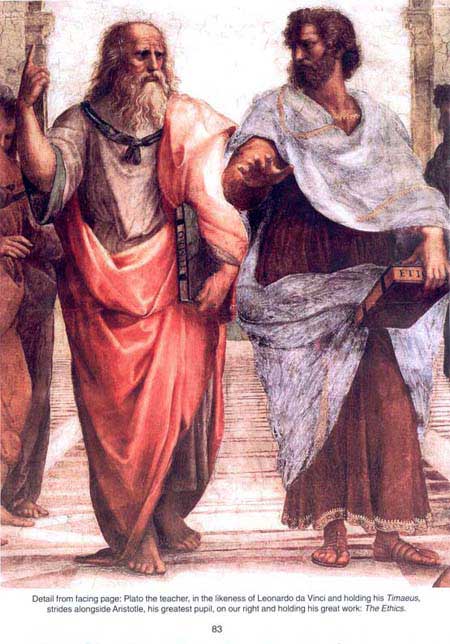 The Aftermath
3 BIG THREE:
Socrates
Plato 
Aristotle